Taiwan Taoist Temples
Understanding Taoist Temples in Taiwan Part 2
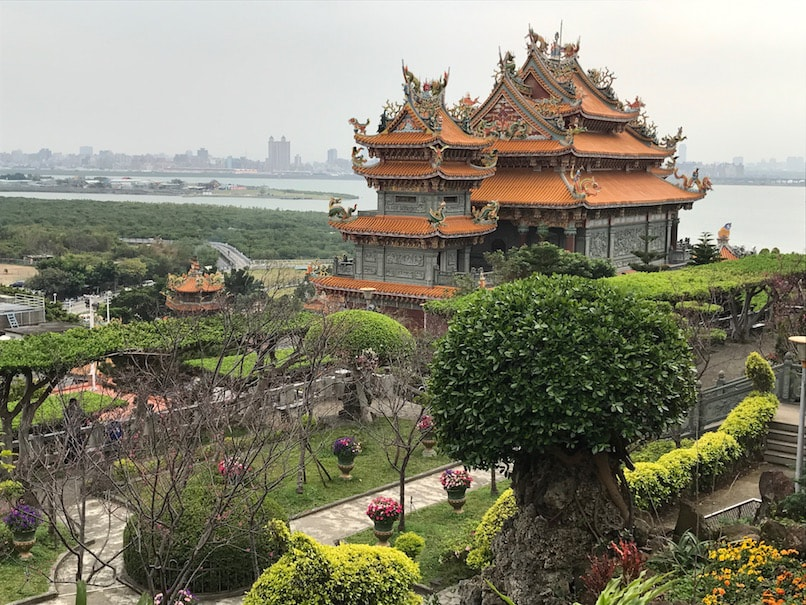 #1) ‘ALL One God’ approach
1 “Male” God above all
The Jade Emperor ‘Tiangong’
1 “Female” God above all
Queen Mother ‘Mazu’
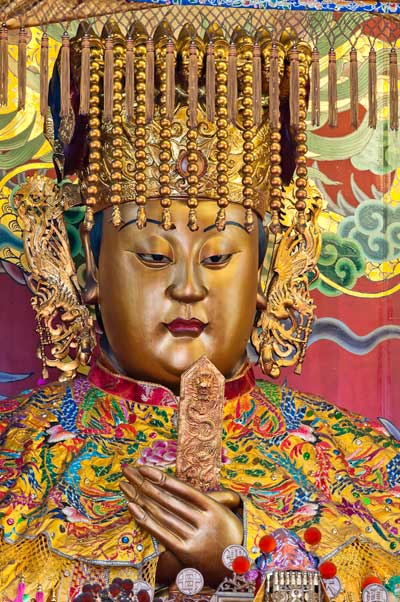 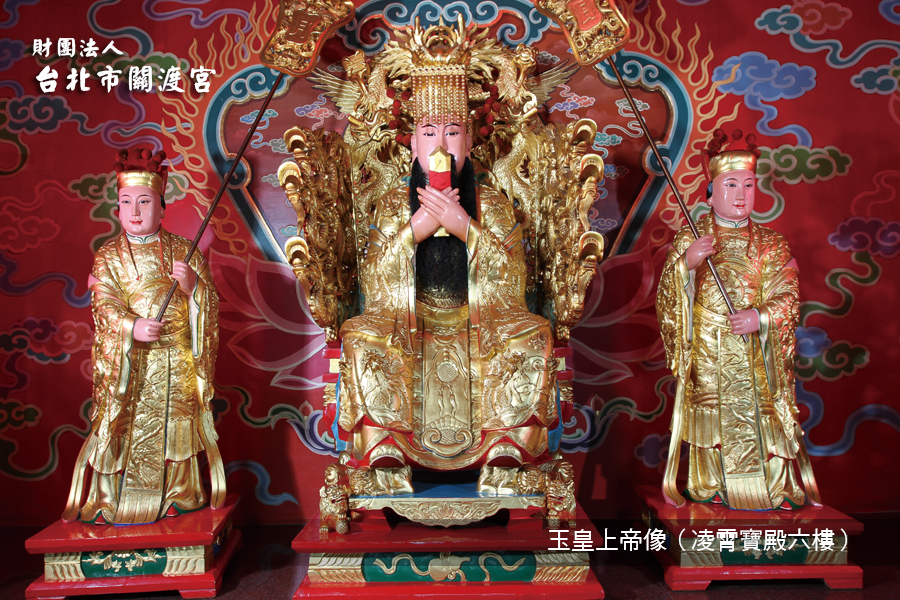 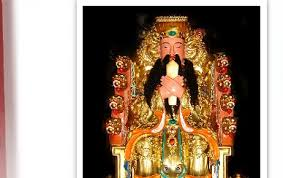 Tiangong “The Jade Emperor”
The 1 Almighty God of all
Watch this video:
https://www.youtube.com/watch?v=hQxk14MZTGo
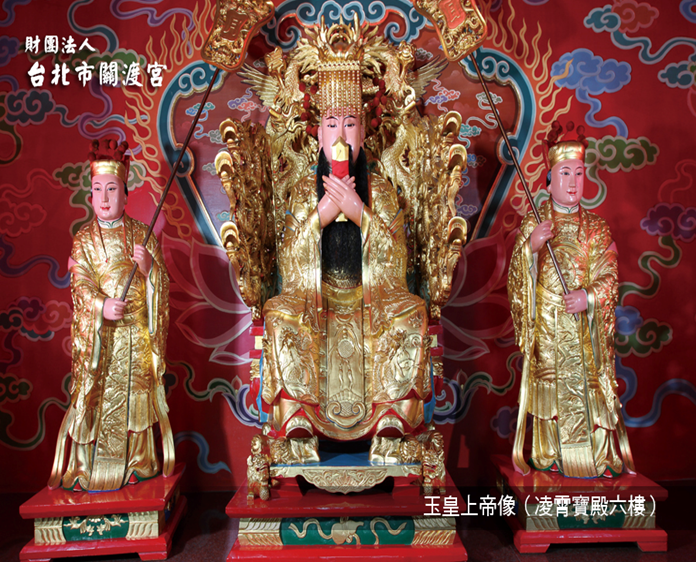 Mazu (Matsu) The 1 Mother God of all
Watch this video
https://www.youtube.com/watch?v=Xdir8Mta2B8
#2) These are specific Taoist & local gods and goddesses approach
Gods & goddesses at this temple are ‘local gods’ who protect the community

Some were humans who became gods and like ‘bodhisattvas’ vow to protect and help humanity
Mazu legend

Watch this video
https://www.youtube.com/watch?v=apWJf_okl6s
There are other ‘local’ specific gods and goddesses you can pray to…
For college acceptance, exams, & career people pray at….
Lord Wenchang Hall
Lord Wenchang & Wenkui
Watch this video:
https://www.youtube.com/watch?v=qtFIP99RQqo
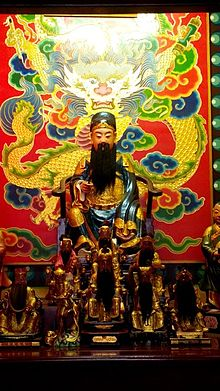 Buddhism ‘Bodhisattvas’ blend perfectly here.
Guanyin Buddha Hall
Watch this video
https://www.youtube.com/watch?v=30nqBgbSMvg
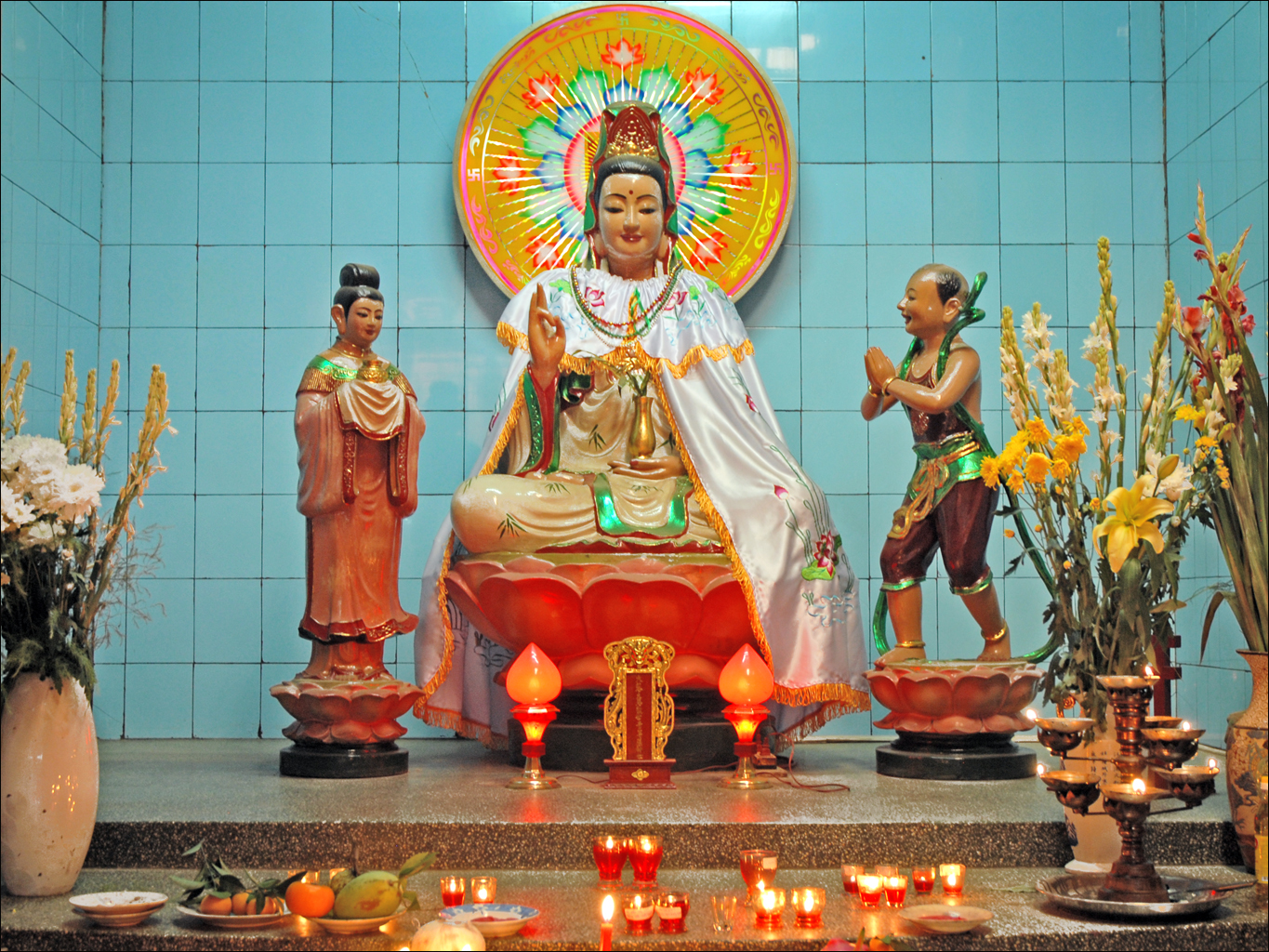 Guandu Temple has several main Buddhism bodhisattvas….
Most important is ‘1000-hands Avalokitesvara’ or “The Bodhisattva of Compassion”
Guandu Temple very special Avalokitesvara Shrine
Watch this video:
https://www.youtube.com/watch?v=6evEYrnGPsQ
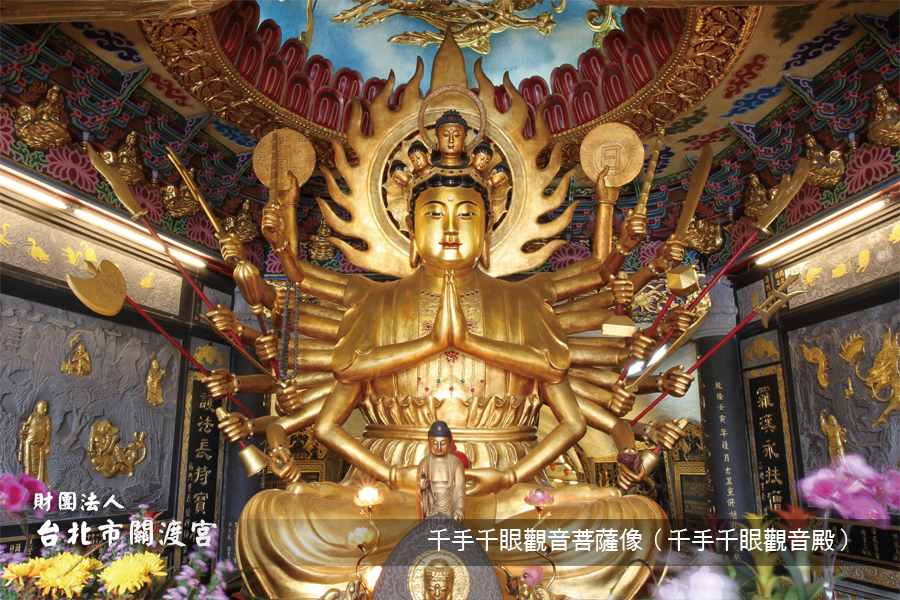 Specific bodhisattva for “Medicine Career” & Health Issues…
Bhaisajyaguru Bodhisattva
“The Medicine Buddha”
Bhaisajyaguru Hall
Watch this video:
https://www.youtube.com/watch?v=x9EhpqgfMCM
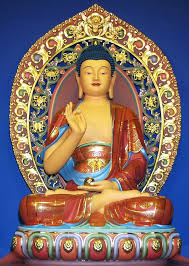 So 2 approaches to Guandu Temple so far…
You are worshipping the 1 Almighty God(dess)
Guandu Temple is special since it has a ‘Feminine Divine Almighty’ approach
You are praying for protection from 
A) Local Taoist gods
B) Buddhism Bodhisattvas
(again with a ‘feminine divine spirit’)
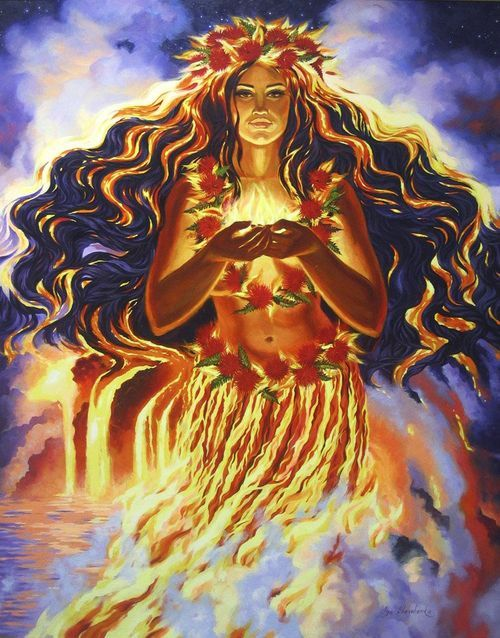 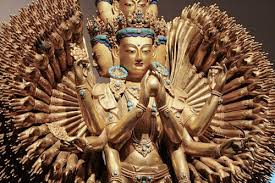